OSOF V  : QR Code & URL  
ลงทะเบียนเข้าร่วมกิจกรรมที่ 4 การสร้างนวัตกรรม
17 – 21 ธันวาคม 2561 ณโรงแรมเดอะพาลาสโซ กรุงเทพมหานคร
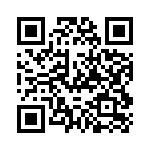 https://goo.gl/7Dhz8p